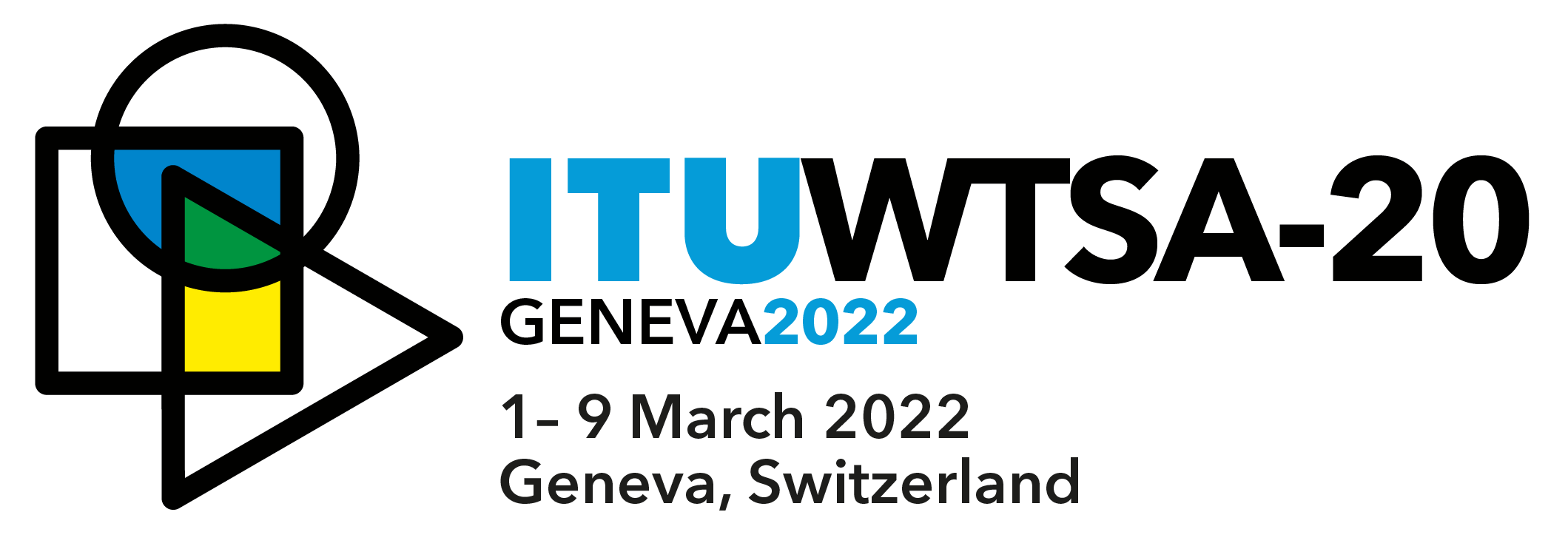 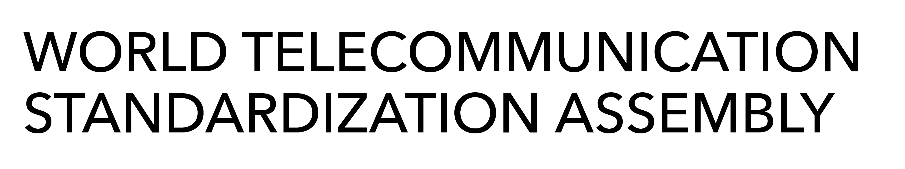 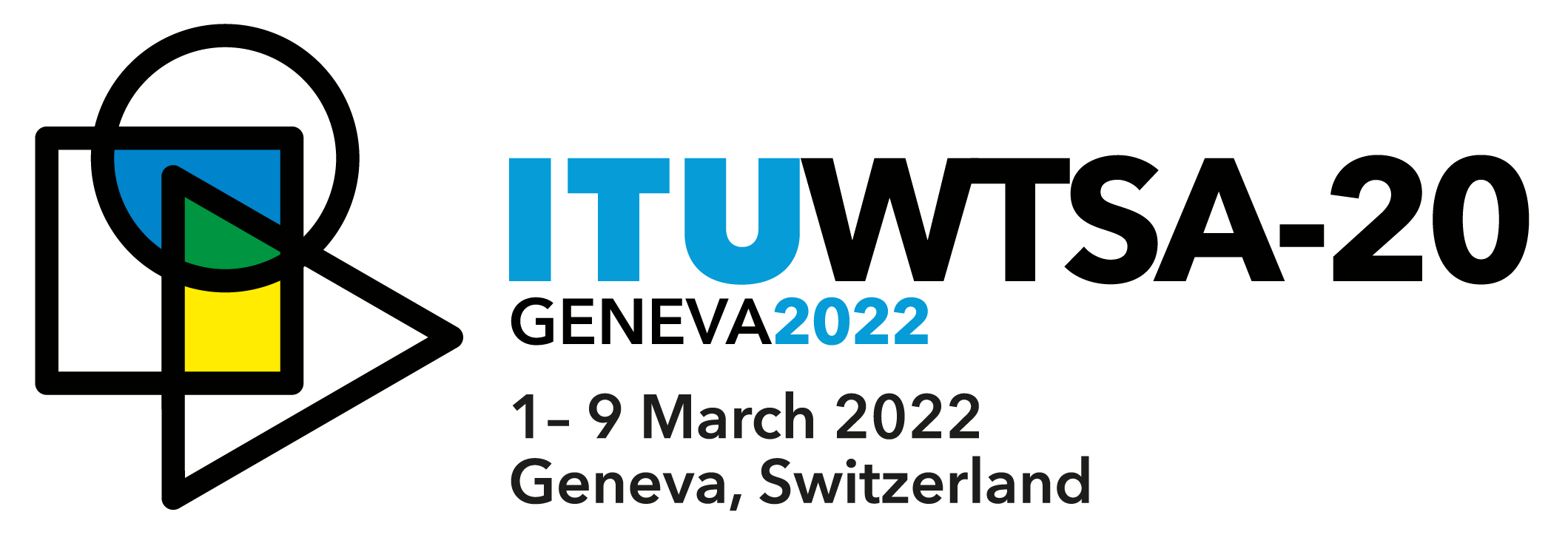 ITU-TSTUDY GROUP 17 : Security 
Summary of ResultsStudy Period 2017-2020
Heung Youl YOUM
Chairman, SG17
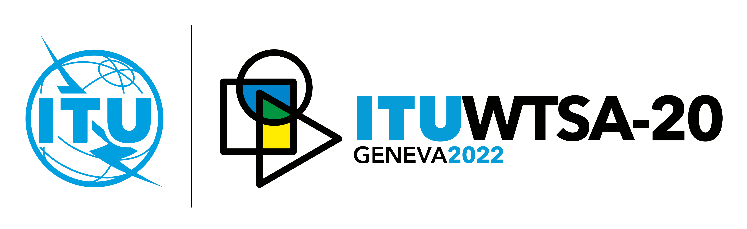 March 2022
AGENDA
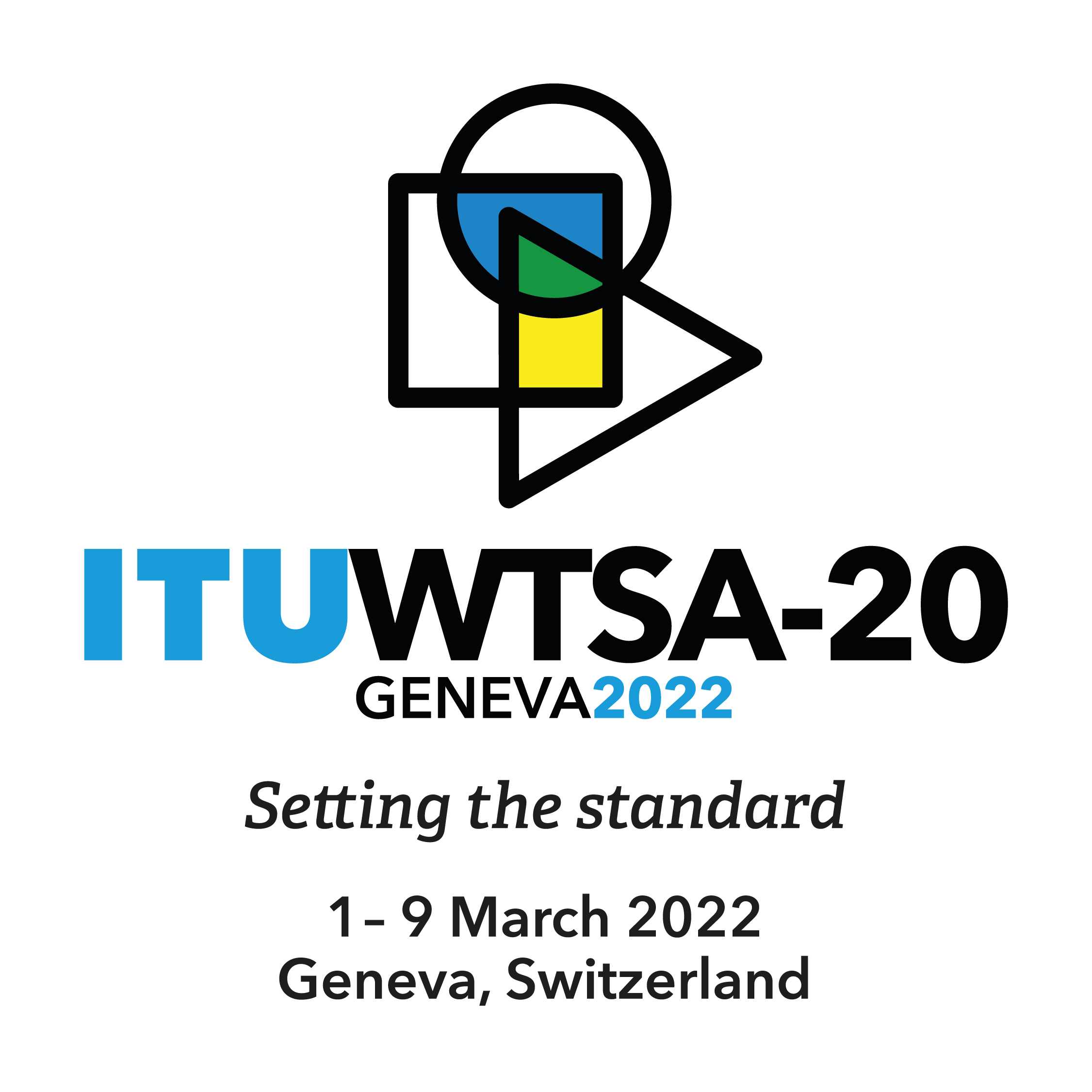 Study Group 17 Security
Future perspective of SG17
Conclusions
Acknowledgements
Additional Slides
Terms of reference
Management team
Structure
Other groups (JCAs and Regional Groups)
Highlights of achievements / Projects
Highlights of Questions
Statistics
Workshops (with SG17 leadership / participation)
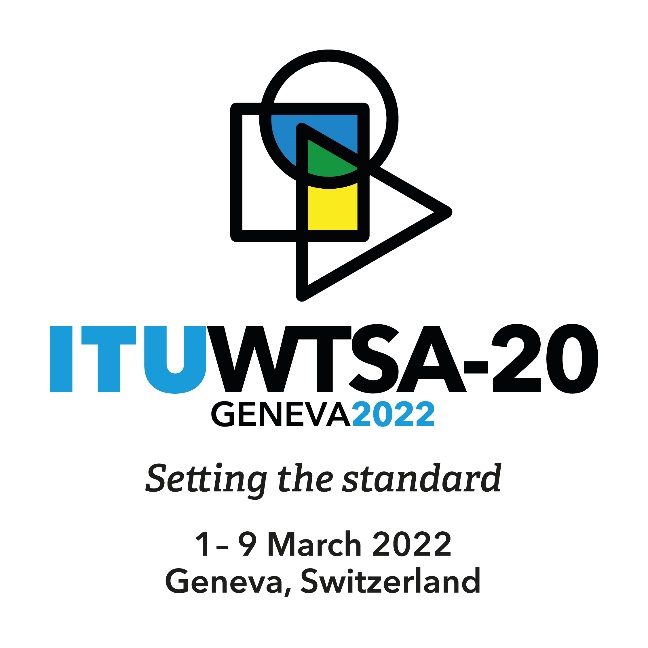 Study Group 17 - SecurityBuilding confidence and security in the use of ICTs
Cybersecurity
Quantum Key Distribution
Identity management
Fintech security
Countering spam
Information Security Management
Telebiometrics
Cloud computing security
Application security
PKI, PMI, Directory
Big Data analytics security
IoT security
Languages (ASN.1, SDL, MSC, TTCN-3 …)
ITS security
DLT security
SDN/NFV security
Incubation(emerging technologies)
Smart-grid security
Mobile (5G) security
in Q15/17
Security is Absolutely First Everywhere (SAFE)
3
[Speaker Notes: Cybersecurity
Countering spam
Cloud computing security
IoT security
ITS security
SDN security
Mobile (phone) security
Smart-grid security
Identity management
Information Security Management
Application security
Big Data analytics security
PKI, PMI, Directory
Telebiometrics
Languages (ASN.1, SDL, MSC, TTCN-3 …)]
Study Group 17 - SecurityAchievements & statistics in this study period
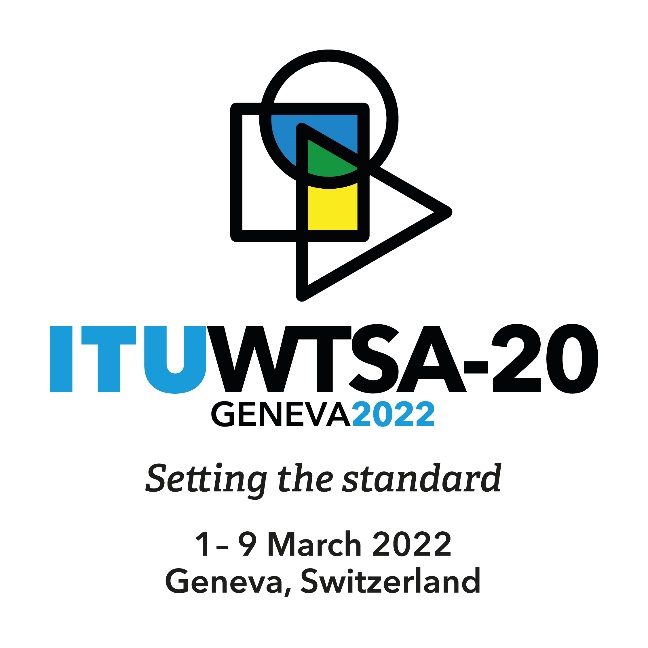 4
Future Perspective of SG17
5
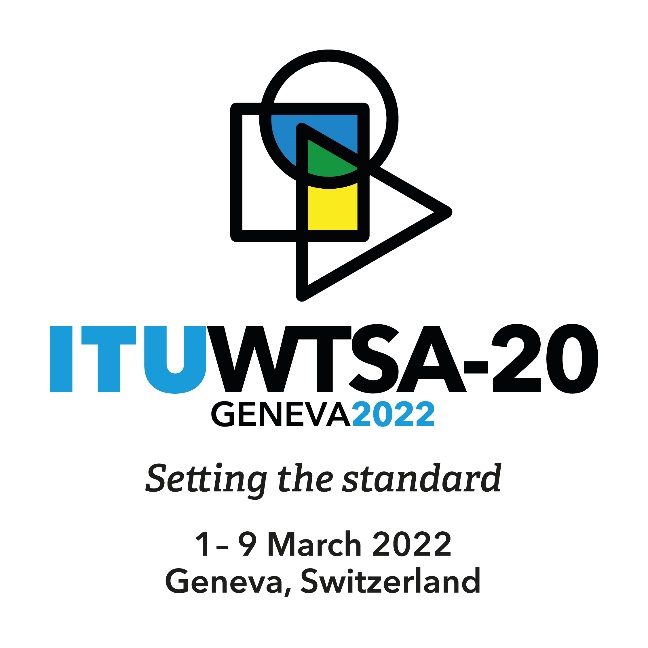 Visions for security and data protection (I)
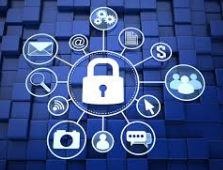 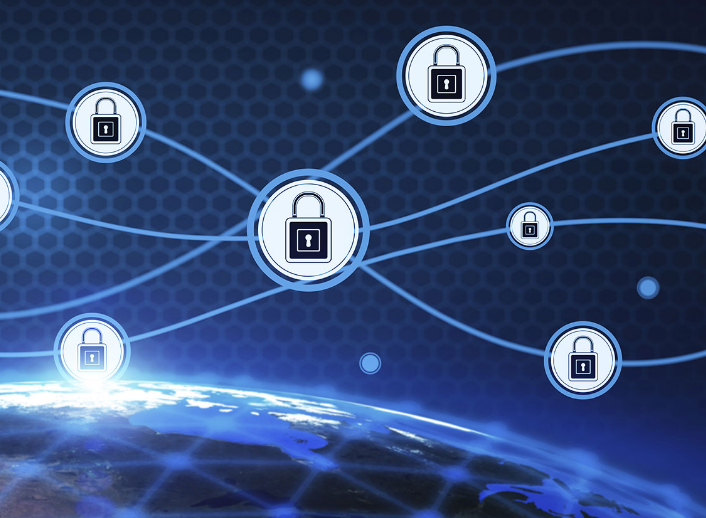 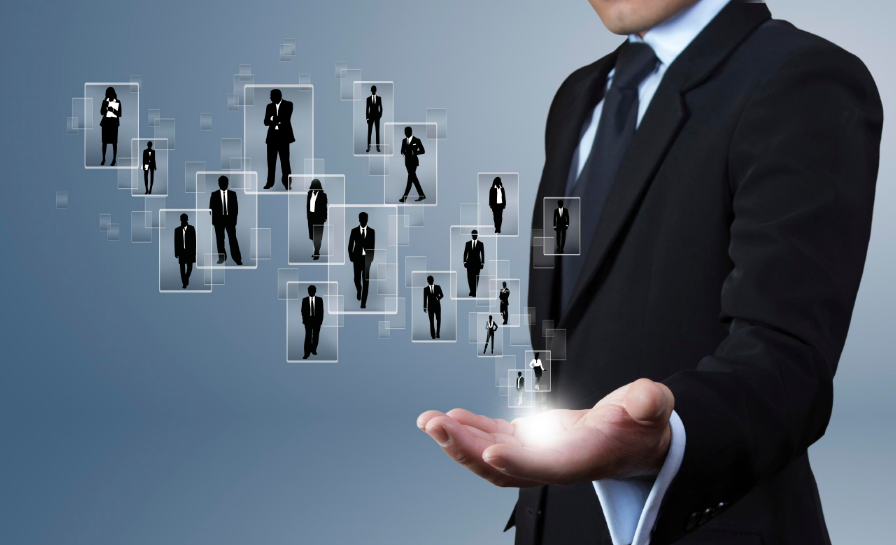 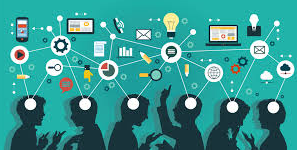 Security for and by emerging technologies
Global Security Experts
Addressing existing and emerging threats
Strengthening the security framework and cybersecurity
Centre of security excellence
Building confidence and security in use of ICTs
Managing new emerging threats in telecommunication and ICTs infrastructure
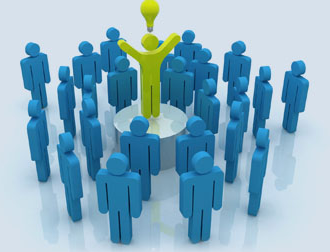 New security risk assessment-based approaches and measures
Addressing PII protection and  technical and operational aspects of data protection
6
[Speaker Notes: SG17’s work on security has had continued and remarkable growth throughout this study period resulting in a centre of excellence – a core competency in security.

SG17 has a critical mass of world-wide experts and plays a lead role in the ITU-T on providing technical security Recommendations.It is necessary to maintain the attractiveness of participation in SG17, and to avoid fragmentation and duplication of security work within ITU-T.SG17 strongly follows the TSAG decision on separation of security responsibilities with SG13 and with SG20;SG17 is collaborating with all interested bodies.]
Vision for security and data protection (II)
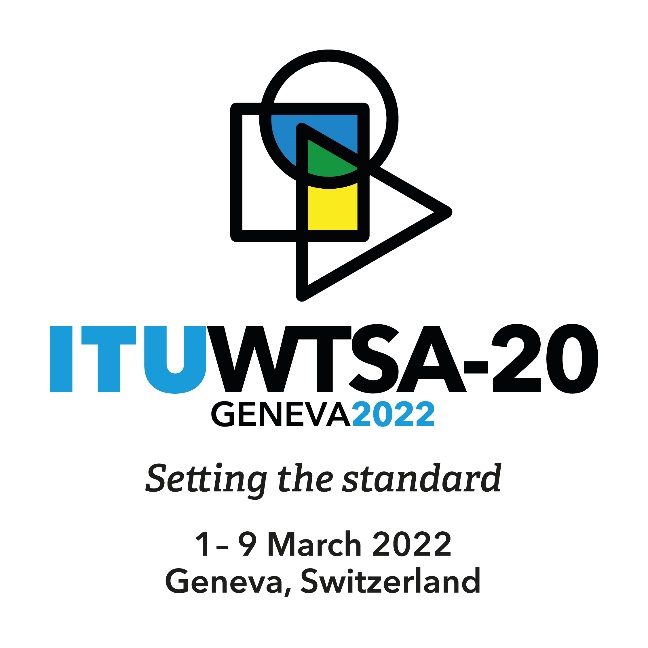 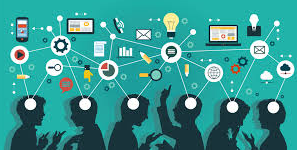 Key Recommendations for security and PII/data protection
Attractiveness of participation
Separation of security responsibilities within ITU-T
SG17
Trust for realizing super highly connected Information Society
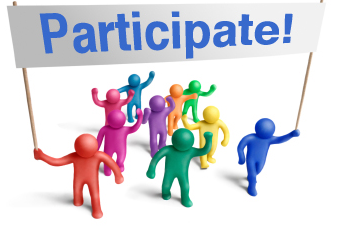 SG13
Collaboration within ITU-T and outside SDOs
SG20
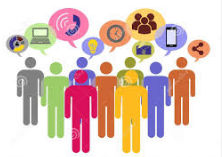 SC27
TC307
7
[Speaker Notes: SG17’s work on security has had continued and remarkable growth throughout this study period resulting in a centre of excellence – a core competency in security.

SG17 has a critical mass of world-wide experts and plays a lead role in the ITU-T on providing technical security Recommendations.It is necessary to maintain the attractiveness of participation in SG17, and to avoid fragmentation and duplication of security work within ITU-T.SG17 strongly follows the TSAG decision on separation of security responsibilities with SG13 and with SG20;SG17 is collaborating with all interested bodies.]
Key objectives and outcomes
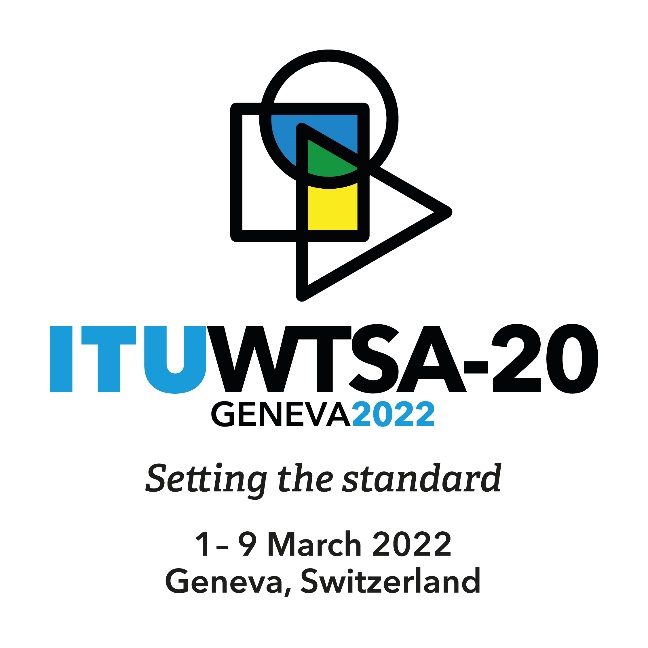 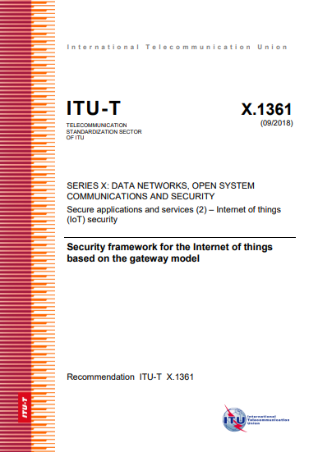 SG17
SG17 as centre of security competence
Producing high quality implementable ITU-T Recs
Cybersecurity and key security techniques
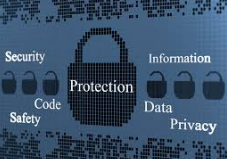 Adoption of security by design approaches
Incubation mechanisms for emerging technologies
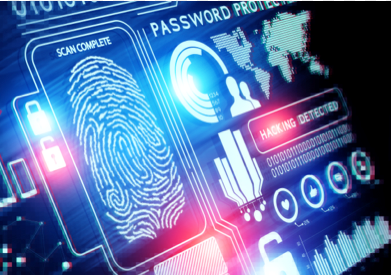 Efficient SG17 structure
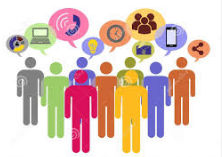 8
[Speaker Notes: Cybersecurity is one of the top priorities of the ITU,it is critical that this centre of security competence in ITU‑T be nurtured and enhanced, and not fragmented.

More efforts should be spent on implementing SG17’s security Recommendation in collaboration with ITU-D.

Strengthening the trust framework, authentication, and protection of personally identifiable information is a prerequisite for the development of the Information Society and for building confidence among users of ICTs.

Much-needed development of security approaches for evolving technologies is best undertaken in the study group with expertise in existing security approaches.]
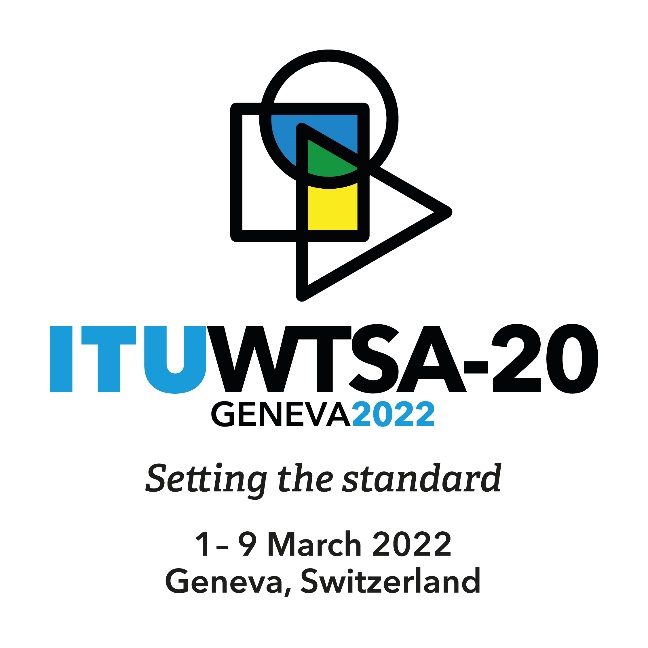 Major topics to address existing and new threats
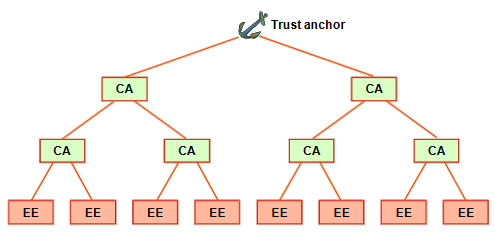 SG17
Key security techniques
Quantum key distribution
Public key infrastructure
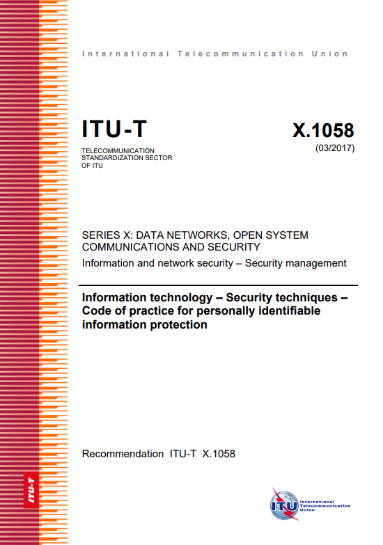 Distributed Identity (DiD)
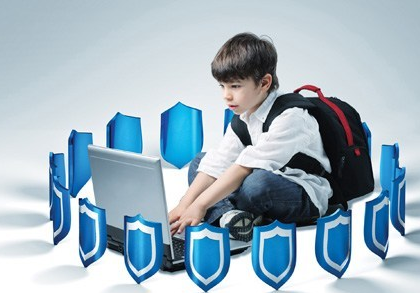 AI/ML security
Protection of Personally Identifiable Information (PII)
DLT security
Internet of things
Operational and technical aspects for data protection
Security for 5G/6G
Fintech and OTT security
Data protection enhancing technologies
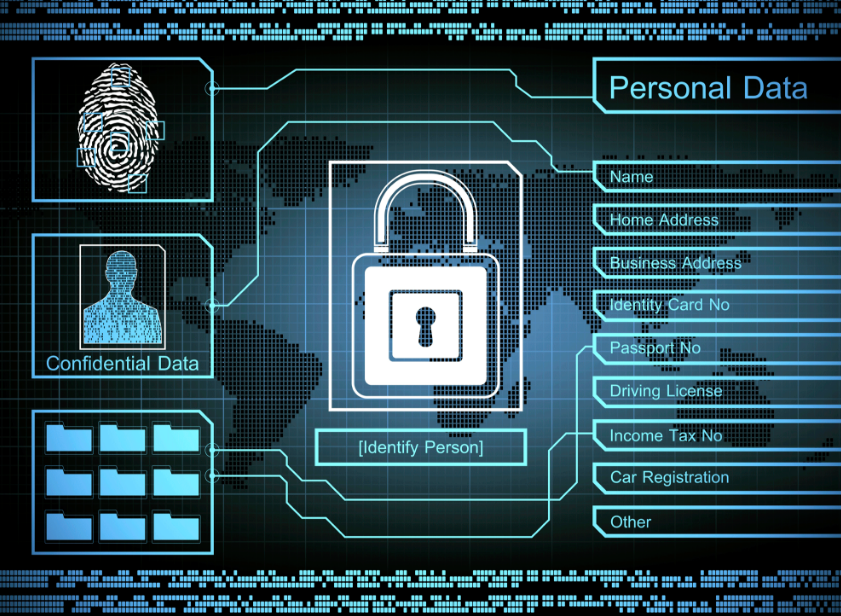 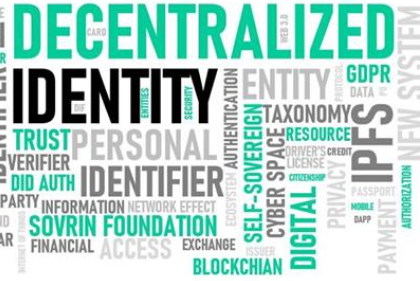 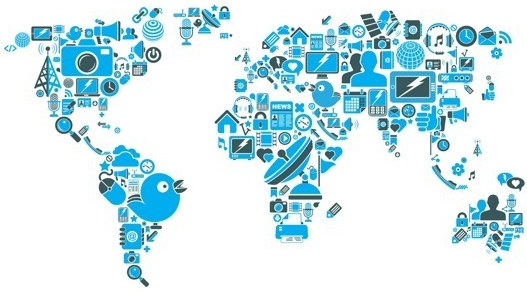 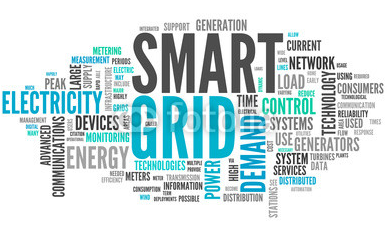 9
[Speaker Notes: The work on security in SG17 (including generic security architecture, mechanisms and management guidelines for heterogeneous networks/systems/services) needs to be continued and there needs to be a lead study group for security to coordinate within the ITU and with other SDOs.

New emerging technologies such as cloud computing, smart grid, intelligent transportation systems, the 5th generation of cellular network, software-defined networks, Big Data analytics, Internet-of-Things, need technical measures to protect the personally identifiable information (PII) of citizens, as well as technical measures to protect children online.

New environments, such as Internet of things (IoT) and smart grids put new requirements on public key infrastructure (PKI) necessitating high priority during the next study period.]
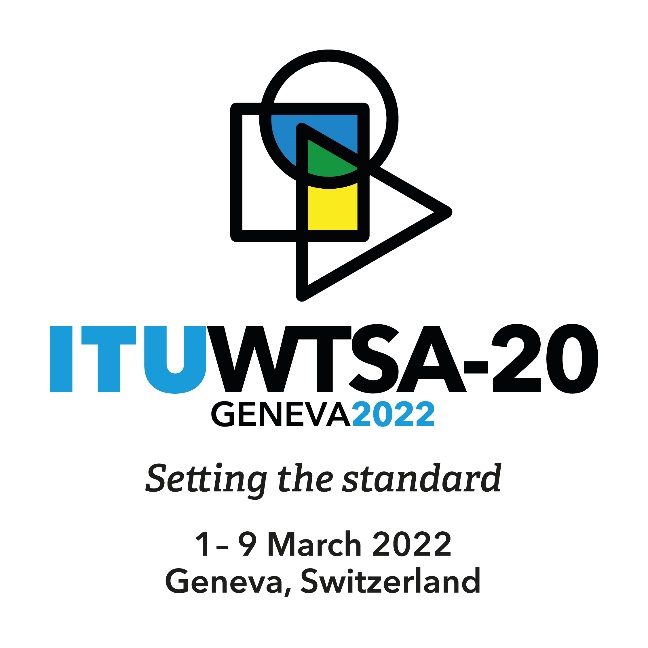 Questions
SG17 proposed 12 Questions for the next study period (2021-2024).
Incubation
10
[Speaker Notes: SG17 proposed 12 Questions for the next study period. All Questions continue.

Associated with this work, SG17 should be the lead study group responsible for:
Security, 
Identity management, and 
Languages and description techniques.

JCA-IdM and JCA-COP as well as ASN.1 & OID Projects need to continue given their important contributions.]
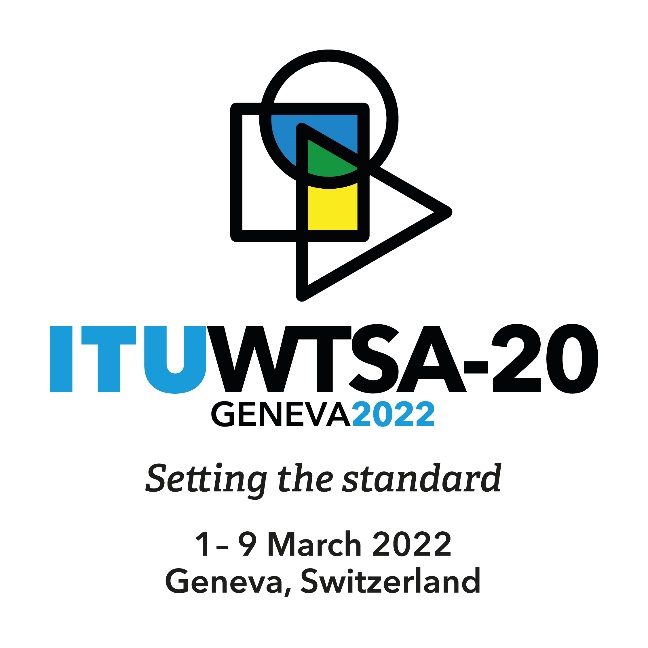 LSG – JCAs – Projects
SG17 should be the lead study group responsible for:
JCA-IdM and JCA-COP need to continue given their roles of coordination and cooperation.
Languages and description techniques
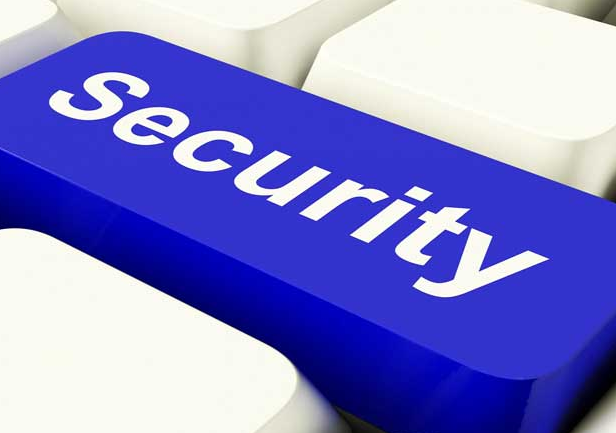 ASN.1 & OID Projects need to continue given their important contributions.
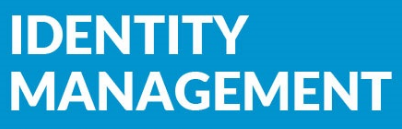 11
[Speaker Notes: SG17 proposed 12 Questions for the next study period. All Questions continue.

Associated with this work, SG17 should be the lead study group responsible for:
Security, 
Identity management, and 
Languages and description techniques.

JCA-IdM and JCA-COP as well as ASN.1 & OID Projects need to continue given their important contributions.]
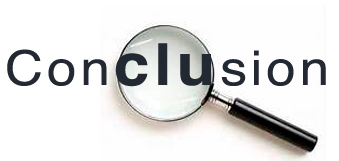 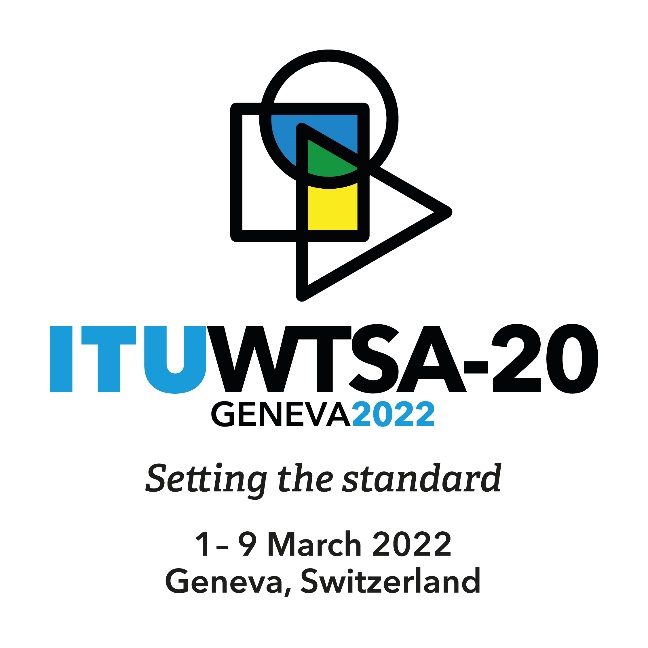 Increased Participationwith maximum 262 participants
SG17 achieved significantly build-up of participation and energy in:
Identity Management
Cybersecurity
SG17 has successfully evolved to:
Cloud Computing Security
Emerging issues, such as Quantum based security and Distributed ID
DLT Security
SG17 has built strong relationship with other key bodies working on security and conducted numerous collaborative efforts
address new security challenges
with security experts in core Questions.
SG17 has promoted and disseminated ITU-T security work
12
[Speaker Notes: Participation to SG17 has increased during the study period to maintain well above 150 participants.

SG17 has successfully evolved to cover new security issues and to address new security challenges (as its main focus) with security experts in core Questions.

Within security work, SG17 achieved significantly build-up of participation and energy in Identity Management, Cybersecurity and Cloud Computing Security.

SG17 has built strong relations with other key bodies working on security and conducted numerous collaborative efforts.

SG17 has promoted and disseminated ITU-T security work (e.g., workshops, security manual, security roadmap);its achievements are well recognized.]
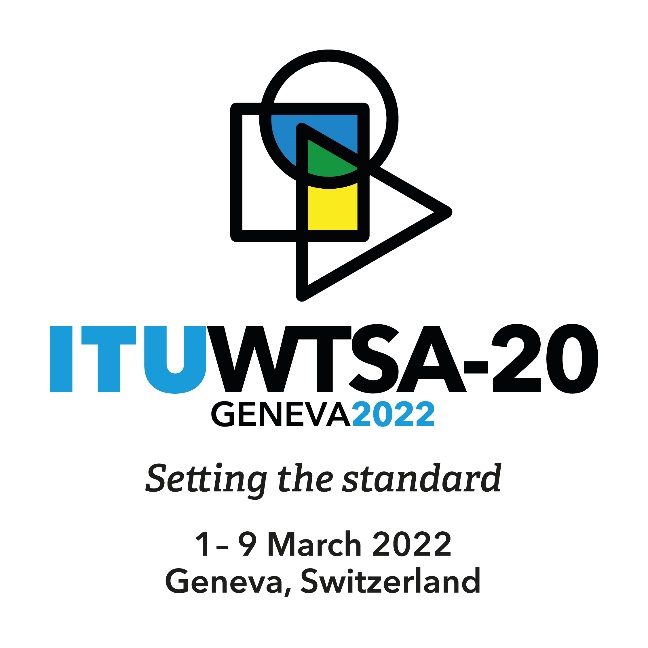 Acknowledgements
Great thanks are due to the many people who have contributed to the enormous success of SG17 during this study period:
Delegates with their many contributions
Editors in drafting texts for Recommendations 
Rapporteurs in leading work efforts
Liaison officers in coordinating efforts with other bodies
Project leaders and JCA leaders
Management team including Working Party chairmen
TSB support – Counsellors, Assistants and other staff
Best wishes to all for the next study period.
13
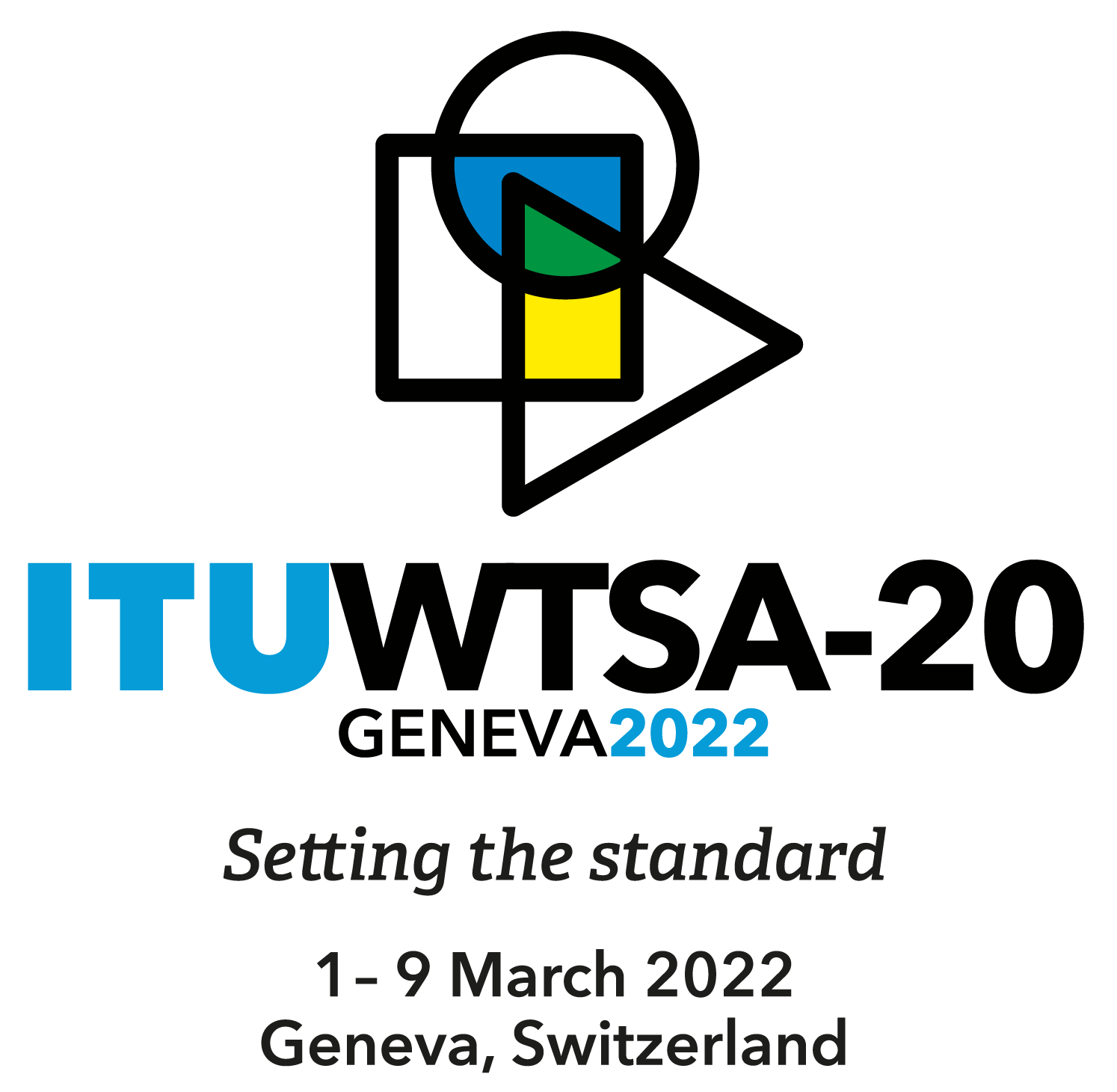 Thank you
[Speaker Notes: white
wtsa logo
Itu logo
Thank you]
Additional Slides
15
Supplemental Slides
Terms of reference
Management team
Structure
Other groups (JCAs and Regional Groups)
Highlights of achievements / Projects
Highlights of Questions
Statistics
Workshops (with SG17 leadership / participation)
16
Terms of Reference
Original: ITU-T Study Group 17 is responsible for building confidence and security in the use of information and communication technologies (ICT). This includes studies relating to cybersecurity, security management, countering spam and identity management. It also includes security architecture and framework, protection of personally identifiable information, and security of applications and services for the Internet of things (IoT), smart grid, smartphone, software-defined networking (SDN), Internet protocol television (IPTV), web services, social network, cloud computing, big data analytics, mobile financial system and telebiometrics.
Study Group 17 is also responsible for the application of open system communications, including directory and object identifiers, and for technical languages, the method for their usage and other issues related to the software aspects of telecommunication systems and test specification languages in support of conformance testing to improve the quality of Recommendations.
Added: Intelligent Transport System security, DLT Security, QKD, and AI/ML.
17
Management Team
18
[Speaker Notes: COUNTRY: should be the letter acronym, e.g. USA, I (for Italy), J (Japan), etc, as used in the ITU list of participants
Delete UNUSED rows in the PowerPoint table]
Working Parties (2017-2020) (I)
19
Working Parties (2021-) (II)
20
Study Group Structure (2017 – 2020)
WP 1/17, Telecommunication/ICT Security
	Security architectures/frameworks, Telecommunications information security management, Security aspects of telecommunication services, networks and Internet of Things, Security aspects for Intelligent Transport System.
WP 2/17, Cyberspace security
	Cybersecurity, Countering spam, Security aspects for Distributed Ledger Technologies.
WP 3/17, Application security
	Secure application services, Cloud computing security, Formal languages for telecommunication software and testing.
WP 4/17, Identity management and authentication
	Telebiometrics, identity management and architectures, Generic technologies to support secure applications.
Q1/17, Telecommunication/ICT security coordination
21
Study Group Structure (2021 – )
WP 1/17, Security strategy and coordination
    Security standardization strategy and coordination, Security for/by emerging technologies including quantum-based security
WP 2/17, 5G, IoT and ITS Security
	Security architecture and network security, Security for telecommunication services and Internet of Things, Intelligent transport system security.
WP 3/17, Cybersecurity and management
	Telecommunication information security management and security services, Cybersecurity and countering spam.
WP 4/17, Service and application security
	Secure application services, Cloud computing and Big data infrastructure security, Distributed Ledger Technology (DLT) security.
WP 5/17, Fundamental security technologies
	Identity management and telebiometrics architecture and mechanisms, Generic technologies to support secure applications.
22
SG 17-related other groups (I)
JCA-IdM (Identity Management)
Established 2007
Co-Chairmen: Mr BARBIR Abbie, Aetna,                     Mr TAKECHI Hiroshi, NEC                     Mr PARK Keundug, Korea (Republic of)                     Mr YOUM Heung Youl, Korea (Republic of) 
Represented: SGs 2, 3, 5, 9, 12, 13, 15, 16, 17, Decentralized Identify Foundation, FIDO Alliance, ISO/IEC JTC 1/SC 27/WG 5, ISO TC 307, Kantara Initiative, Mobile Driving License, NH-ISAC Identity working group, OASIS, OpenIdD Foundation, Soverin Foundation, SSI Open Standards, UPU,…
6 meetings in this study period
JCA-COP (Child Online Protection)
Established April 2012, dormant in this study period
23
SG 17-related other groups (II)
SG17 Regional Group for Africa.
Created April 2015 in last study period 
Held 3 meeting (2 physical + 1 virtual) and 2 informal gatherings this study period

SG17 Regional Group for Arab.
Created March 2017
Held 3 meetings and one informal gathering this study period
24
Highlights of achievements (I)
SG17 successfully transitioned into a core competency center on security attracting 130/190/262 (Min/Average/Max) participants.
SG17 examined 1,179 contributions and 4,220 TDs.
100 new Recommendations, 96 revised Recommendations, 4 amended Recommendations, 8 new Supplements, 17 Technical Corrigenda, and 8 Technical Reports were approved under AAP, TAP or agreement.
3 Recommendations under TAP as of 2 February 2022
162 new work items established.
3 Lead Study Group responsibilities.
2 JCAs and 2 Projects. 
Increased collaboration with SDOs (e.g., joint texts).
25
[Speaker Notes: Status: 14 Nov. 2012]
Highlights of achievements (II)
Lead study group for Security 
Close coordination and collaboration with other SGs and SDOs on security and PII protection; particular focus has been placed upon partnerships and avoiding potential conflicts in the work.
Joint work with several SCs in ISO/IEC JTC 1.
Produced 7th edition of the “Security Manual” that promotes ITU-T’s security work.
Produced 2nd edition of the Technical Report on successful use of security standards
Security Standards Roadmap and Security Compendium kept up-to-date.
26
Highlights of achievements (III)
Lead study group for Security 
Security collaboration arrangements between SG17 and SG13 on cloud computing security and Quantum key distribution, and between SG17 and SG20 on IoT security. 
11 workshops held on security.
Maintained an on-line listing of SG17 relationships with TCs of ISO and IEC and SCs of ISO/IEC JTC 1 (identifies nature of relation of joint work, common/twin text, cooperation mode, etc)(In response to WTSA-16 Resolution 7).
27
Highlights of achievements (IV)
Lead study group for Identity Management 
Continued collaboration with ISO/TC 307, OASIS and FIDO on IdM.
Continuation of Joint Coordination Activity on Identity Management (JCA-IdM).
Lead study group for Languages and Description Techniques 
Collaboration with ETSI MTS on TTCN-3.
Collaboration with JTC 1/SC 6 on ASN.1, OIDs and registration.
Collaboration with SDL Forum Society on SDL.
28
Question Highlights (I)
Telecommunication/ICT security coordination (2017 – 2020) / Security standardization strategy and coordination (2021 -)
Management support
Security coordination
Within SG17, with ITU-T SGs, with ITU-D and externally.
Kept TSAG informed on security efforts.
Made presentations to workshops/seminars.
Maintained reference information on the LSG on security webpage.
Compendium of Security Recommendations 
Includes catalogs of approved security-related Recommendations and security definitions extracted from approved Recommendations.
Security Standards Roadmap
Includes searchable database of approved ICT security standards from ITU-T and others (e.g., ATIS, ENISA, ETSI, IEEE, ISO/IEC JTC 1, IETF, OASIS, 3GPP, 3GPP2).
Security manual
7th edition produced.
Successful Use of Security Standards
2nd edition produced on how approved security-related ITU-T Recommendations can be successfully deployed
29
Question Highlights (II)
Security architecture and framework (2017 – 2020) / Security architecture and network security (2021 -)
Network security architecture, SDN/NFV security, …
6 new Recs, 1 new Supplement.
Telecommunication information security management (2017 – 2020) / Telecommunication information security management and security services (2021 -) 
ISM framework, risk/asset/incident management, PII code of practice, …
5 new Recs, 1 revised Rec, 2 new Supplements, 1 Corrigendum.
Cybersecurity  (2017 – 2020) / Cybersecurity and countering spam (2021 -)
In support of WTSA-16 Resolution 50.
Cybersecurity information exchange framework.
11 new Recs, 1 revised Rec, 2 new Amendments, 2 new Technical Reports.
Countering spam by technical means (2017 – 2020)
In support WTSA-16 Resolution 52
Countering spam in voice spam, mobile messaging spam, …
3 new Recs, 2 new Supplements.
30
Question Highlights (III)
Security aspects of telecommunication services, networks and Internet of Things (2017 – 2020) / Security for telecommunication services and Internet of Things (2021 -)
IoT security, SDN security, smart-grid security, 5G security, IPTV security, …
14 new Recs; 1 Amendment; 1 Corrigendum; 1 new Supplement.
Secure applications services
Application security, Fintech security, …
8 new Recs.
Cloud computing and Big data infrastructure security
Cloud computing security framework, software as a service security, CaaS/IaaS/NaaS security, Big Data as a Service, … 
6 new Recs.
Telebiometrics (2017 – 2020)
Telebiometrics, e-Health & telemedicines security protocols
3 new Recs, 1 revised Rec, 1 Corrigendum.
31
Question Highlights (IV)
Identity management architecture and mechanisms (2017 – 2020) / Identity management and telebiometrics architecture and mechanisms (2021 -)
entity authentication assurance, FIDO authentications, …
4 new Recs, 2 revised Recs, 1 Supplement.
Generic technologies (Directory, public key infrastructure (PKI), privilege management infrastructure (PMI), Abstract Syntax Notation One (ASN.1), object identifiers (OIDs)) to support secure applications (2017 – 2020) / Generic technologies (such as Directory, PKI, Formal languages, Object Identifiers) to support secure applications (2021 -)
X.500-series on Directory including X.509 on PKI, Abstract Syntax Notation One (ASN.1), Object Identifiers (OIDs) and associated registration authorities, certified e-mail.
ASN.1 and OID projects (see separate slide)
5 new Recs, 20 revised Recs, 14 technical corrigenda to ASN.1, 1 TR, 1 Supplement.
32
Question Highlights (V)
Formal languages for telecommunication software and testing (2017 – 2020)
SDL-2010, UML, MSC, URN, Testing and Test Control Notation (TTCN-3), …
44 revised Recs, 2 implementation guides.
Security aspects for Intelligent Transport System (2017 – 2020) / Intelligent transport system (ITS) security (2021 -) 
ITS security
6 new Recs. 
Security aspects for Distributed Ledger Technologies (2018 - 2020) / Distributed ledger technology (DLT) security (2021 -)
DLT security
7 new Recs. 
Security for/by emerging technologies including quantum-based security
QKD/Emerging technologies security
1 new Rec.
33
ASN.1 and OID Projects
The SG17 ASN.1 project & the OID project continue to assist:
Existing users of ASN.1 and object identifiers (OID), within and outside of ITU‑T (e.g., ITU‑T SG 16, ISO/IEC JTC 1/SC 27, ISO TC 215, 3GPP, etc.).
Countries (e.g., Algeria, Andorra, Argentina, Bolivia, Bosnia and Herzegovina, Brazil, Honduras, Lithuania, Malaysia, Mongolia, Nicaragua, Oman, Philippines, Rwanda, and Sri Lanka), and in particular developing countries, in setting a national registration authority for OIDs.
These projects provided speakers and tutorial material and coordinated the provision of tool support to users and the contents of related websites.
In cooperation with the TSB, a database is being maintained that contains a machine-processable copy of the current version of all ASN.1 modules that are included in ITU‑T Recommendations. Contains modules from over 200 ITU-T Recommendations. ASN.1 module database: https://www.itu.int/ITU-T/recommendations/fl.aspx?lang=1
The International OID tree has more than 1 643 596 registrations as of 16 November 2021.   OID Repository: http://www.oid-info.com.
34
Statistics (I)
77 Rapporteur group meetings held(stand-alone, e-meetings, or collaborative with ISO/IEC JTC 1/SC 6, 27)
1179 contributions received(excluding Rapporteur meetings)
10 SG17 meetings, 3 special SG17 e-plenary meetings and 86 RGMs held
Working Party meetings held in conjunction with the 10 SG17 meetings
Min/Average/Max SG17 participants: 130/190/262
35
Statistics (II)
12 Questions assigned by WTSA-16.
3 Questions generated during study period.
2,163 participants
162 new work items.
4,220 TDs.
12 Questions proposed for next study period.
36
[Speaker Notes: Status: 14 Nov. 2012]
Workshops (I)
SG17 organized nine ITU workshops:
Joint ITU/WHO 2nd Digital COVID-19 certificate 
   virtual, 27 November 2021, 13:00-18:00 CEST. 
 Joint ITU/WHO Digital vaccination certificate 
   virtual, 11 August 2021, 13:00-18:00 CEST. 
 Fintech Security   Geneva, Switzerland, 26 August 2019. 
 Quantum Information Technology (QIT) for Networks
   Shanghai, China, 5-7 June 2019.
 Artificial Intelligence/Machine Learning and Security   Geneva, Switzerland, 21 January 2019.
Advanced Cybersecurity Attacks and Ransomware   Geneva, Switzerland, 28 August 2018.
 5G Security   Geneva, Switzerland, 19 March 2018.
 Security Aspects of Intelligent Transport System   Geneva, Switzerland, 28 August 2017.
 Security Aspects of Blockchain
   Geneva, Switzerland, 21 March 2017.
37
Workshops (II)
SG17 organized two mini workshops and one ITU event:
  Cybersecurity Challenges in Automated Driving    Geneva, 26 August 2019, 14:30-17:30.
  Secure Quantum Communications    Geneva, 24 January 2019, 14:30-17:30.
  Decentralized identifiers and blockchain 
    BDT Emerging Technology Week 2021, Virtual, 8 July 2021, 14:00-15:00.
38